CW Cryomodules;
KEK injector cryomodule
1
Eiji Kako (KEK, Japan)
Eiji Kako (KEK, Japan)
TTC at Cornell, 2013 June 14
OUTLINE
cERL injector cryomodule
  Cryomodule assembly in clean room
  Cryomodule assembly in clean booth
  Installation in beam line
  Low power RF tests
  High power RF tests
  Static and dynamic heat loads
  Beam operation
  Summary
Eiji Kako (KEK, Japan)
TTC at Cornell, 2013 June 14
2
cERL Injector Cryomdule
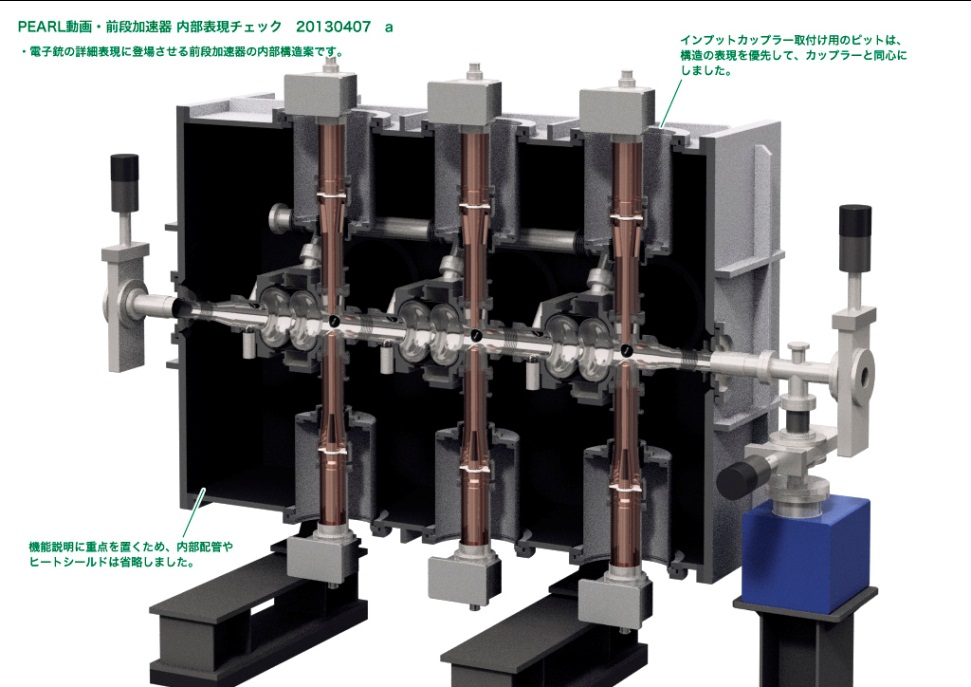 e- beam
0.5  5.5 MeV
10 mA
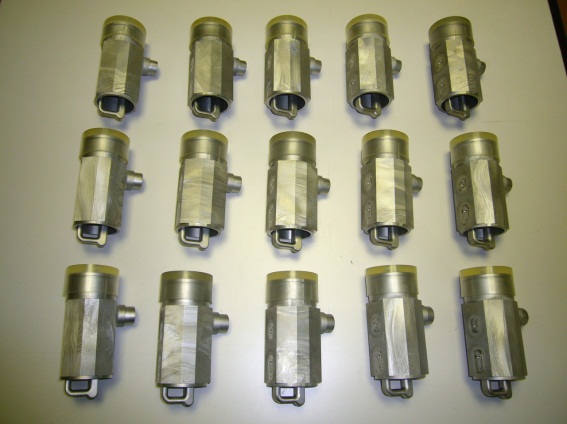 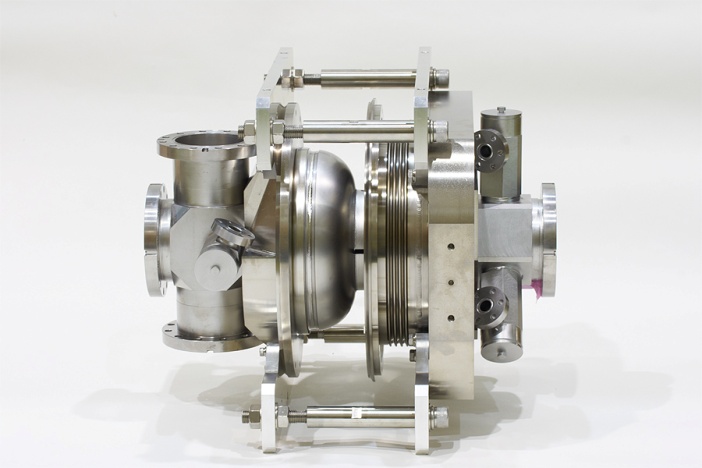 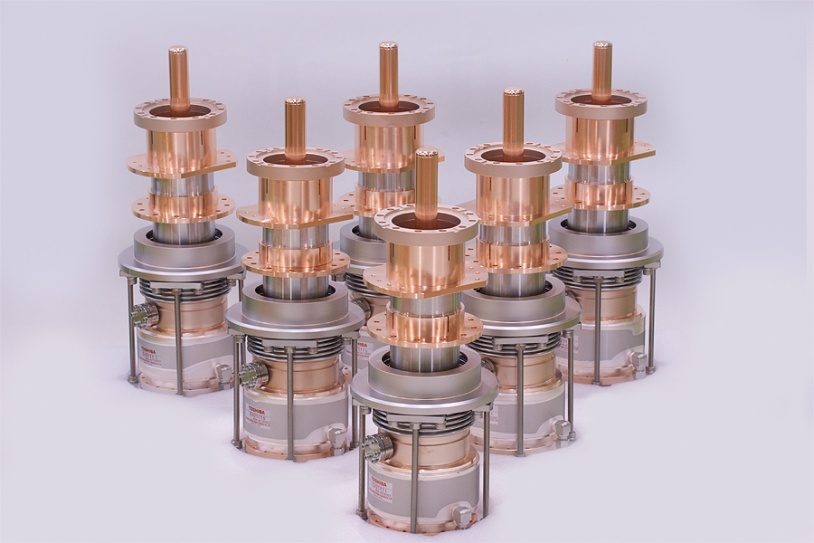 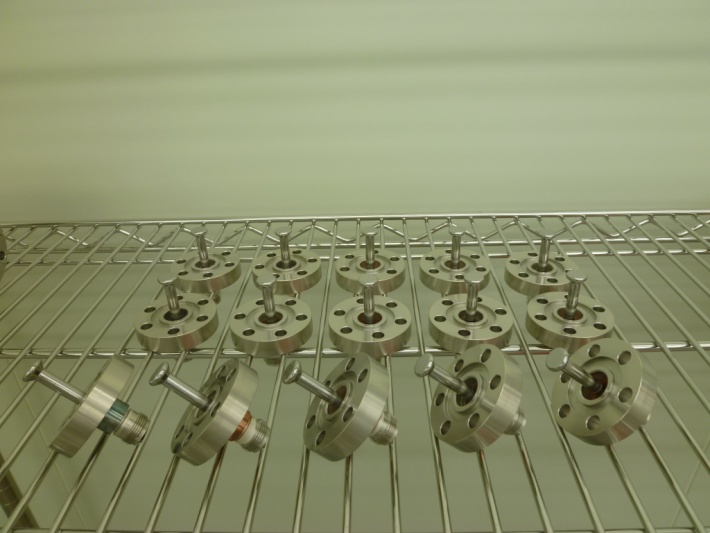 Eiji Kako (KEK, Japan)
TTC at Cornell, 2013 June 14
3
cERL Injector Cryomdule
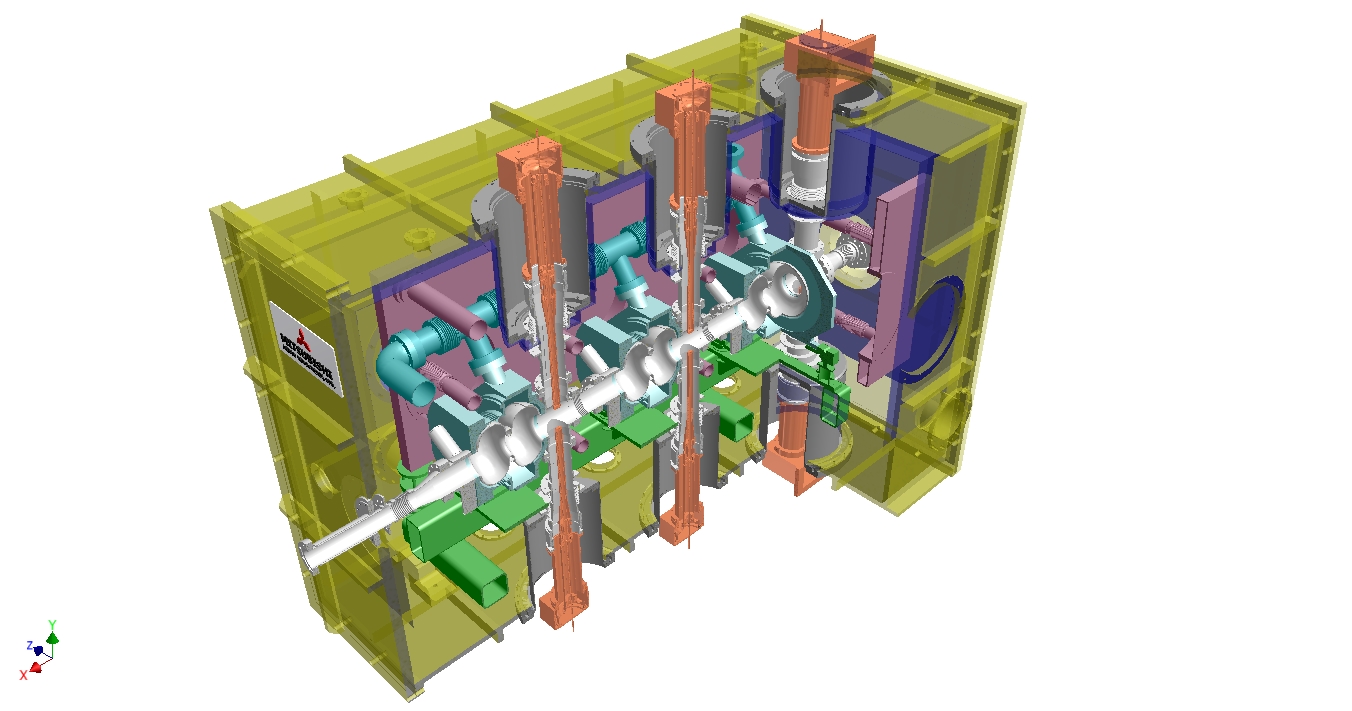 Vacuum Vessel
5K Duct
5K Panel
5K Panel
80K Shield
2K He Jacket
2K Gas 
Return Pipe
5K Support
Input Coupler
e-
80K Base-plate
Magnetic shield
2-cell Cavity
10 mA
0.5 → 5.5 MeV
HOM Coupler &
RF Feedthrough
4
Eiji Kako (KEK, Japan)
TTC at Cornell, 2013 June 14
4
Cryomdule Assembly in Clean Room
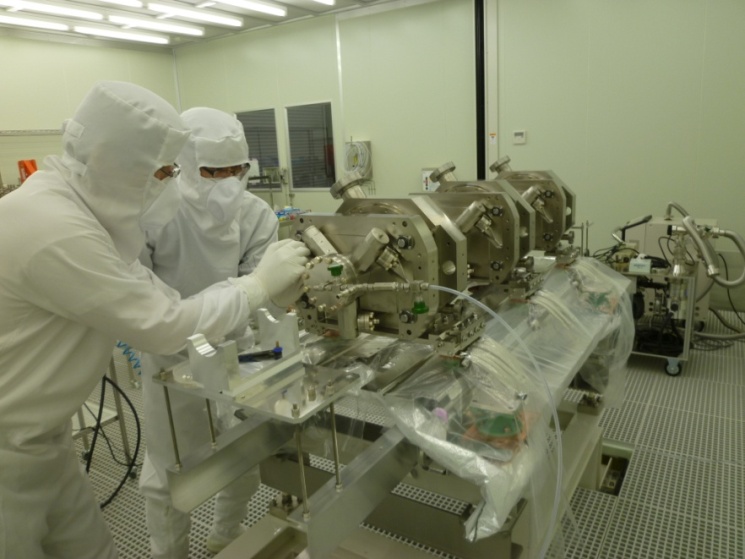 April  25th, 2012
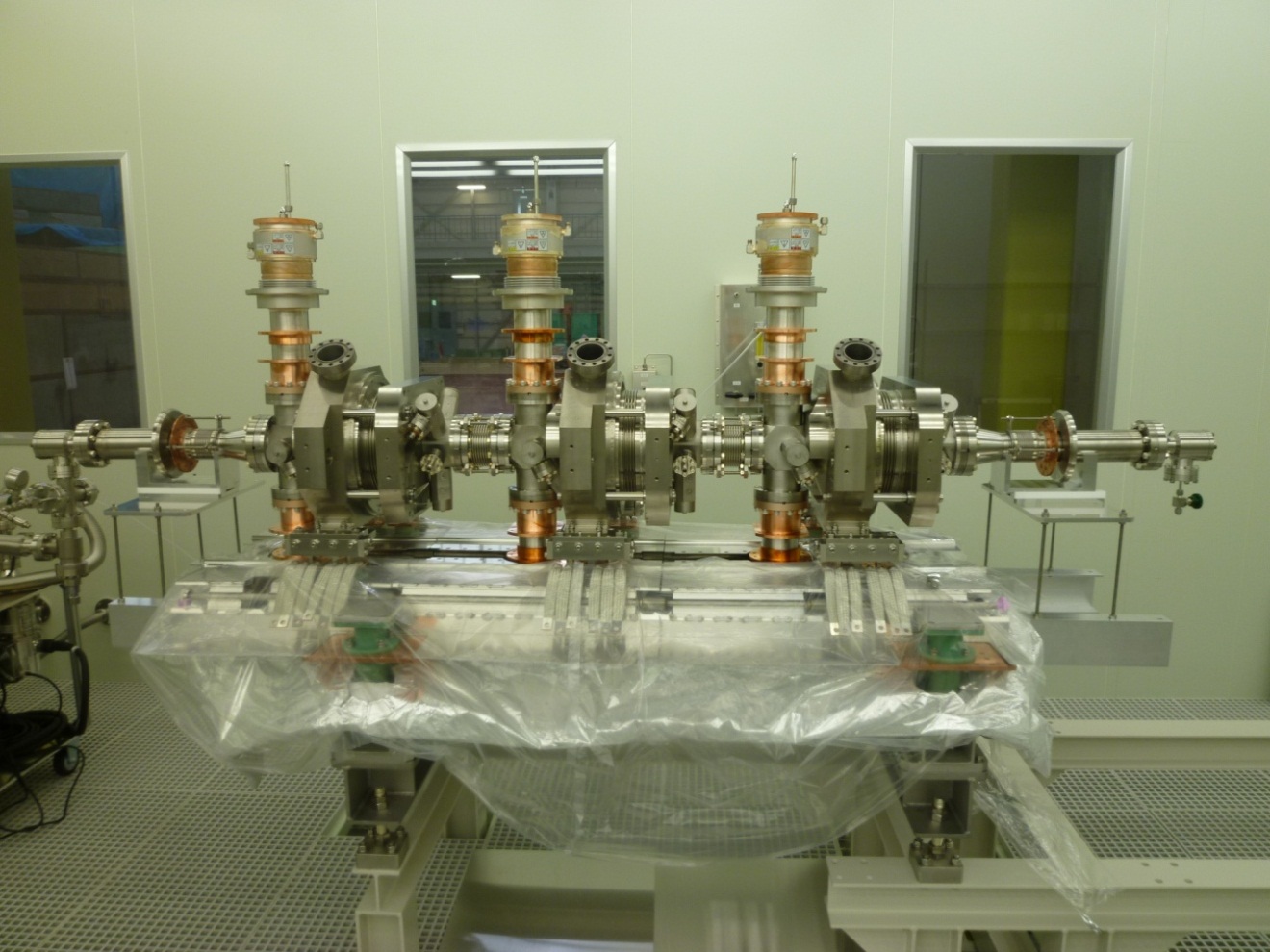 Exchange of RF feedthroughs
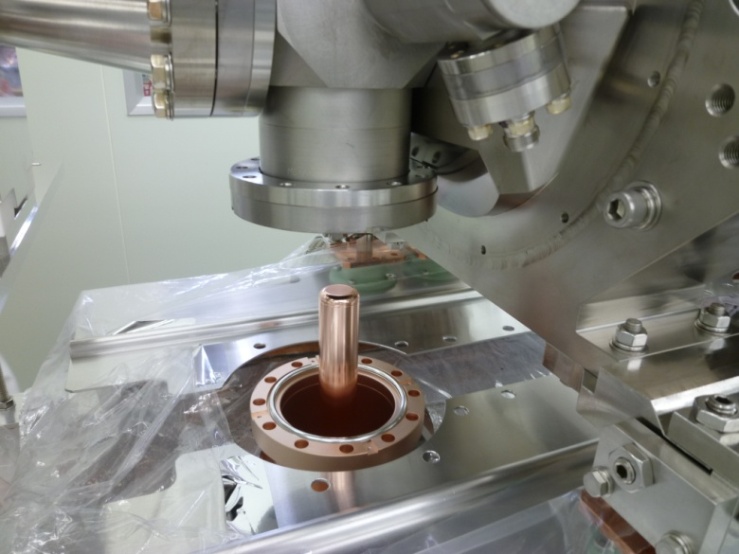 Cavity string assembly in clean room
Attachment of input couplers
Eiji Kako (KEK, Japan)
TTC at Cornell, 2013 June 14
5
Cryomdule Assembly in Clean Booth
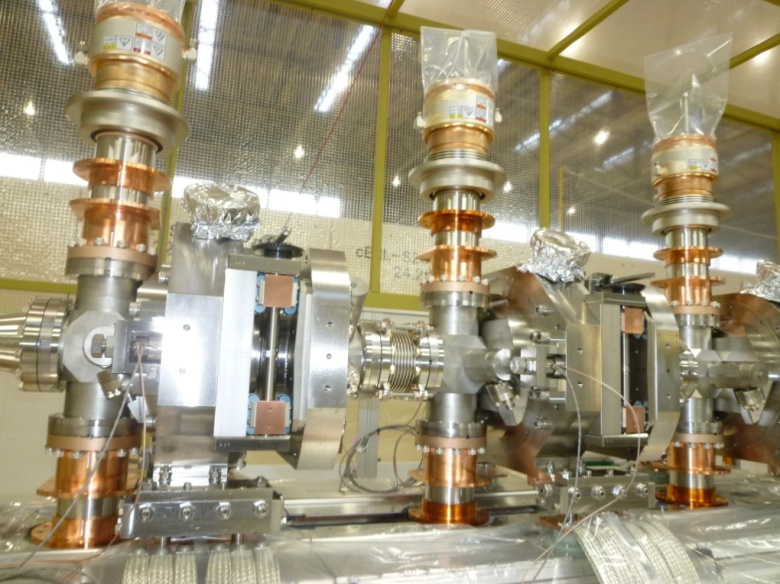 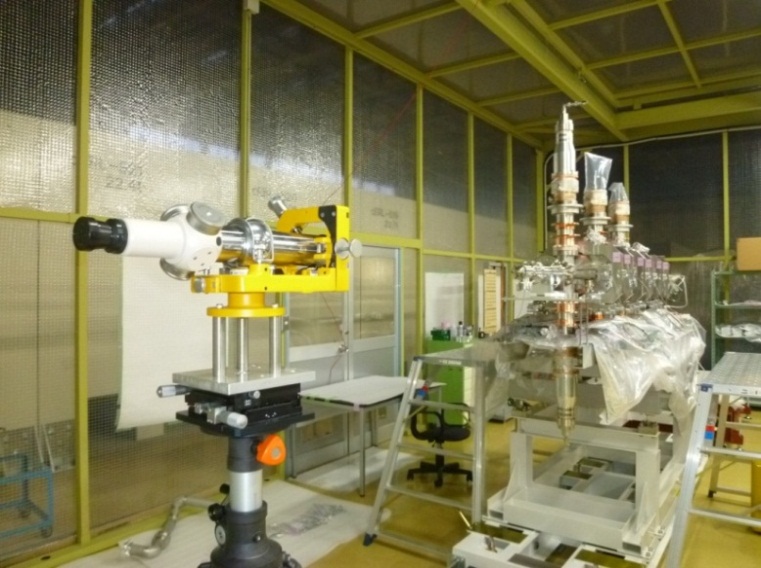 Assembly of slide-jack tuner system
Alignment of three cavities
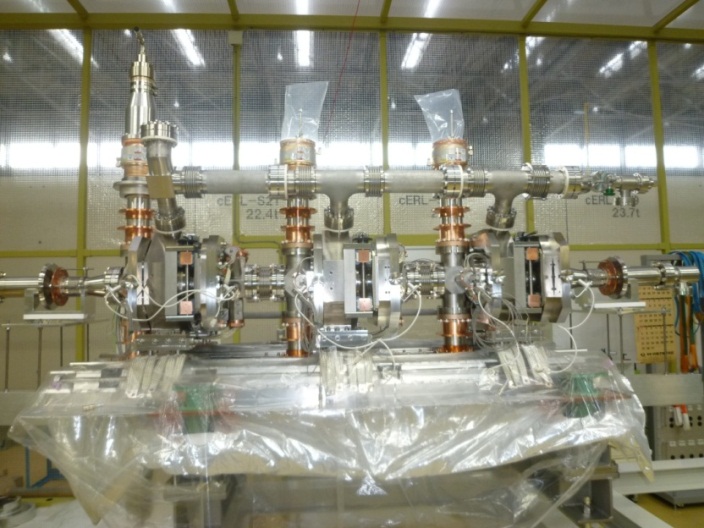 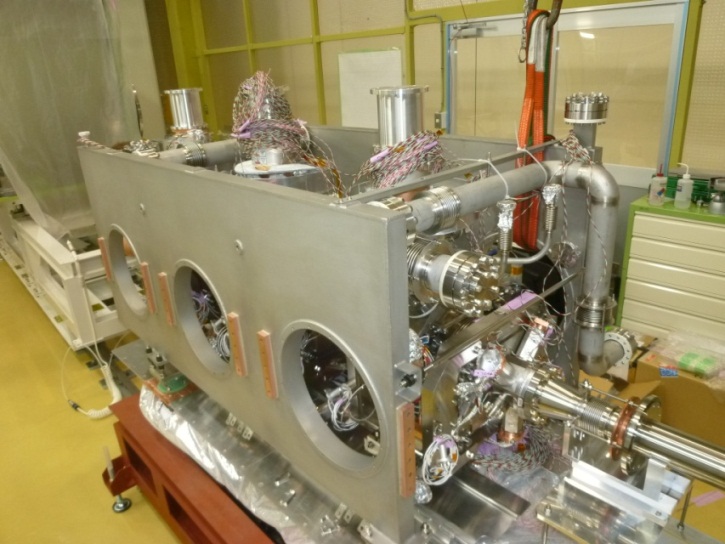 Assembly of 2K-He line
Installation of 5K-He panels
Eiji Kako (KEK, Japan)
TTC at Cornell, 2013 June 14
6
Cold-mass Assembly
2K-He, 5K-He, 80K-N2 Cooling Line
May 23rd, 2012
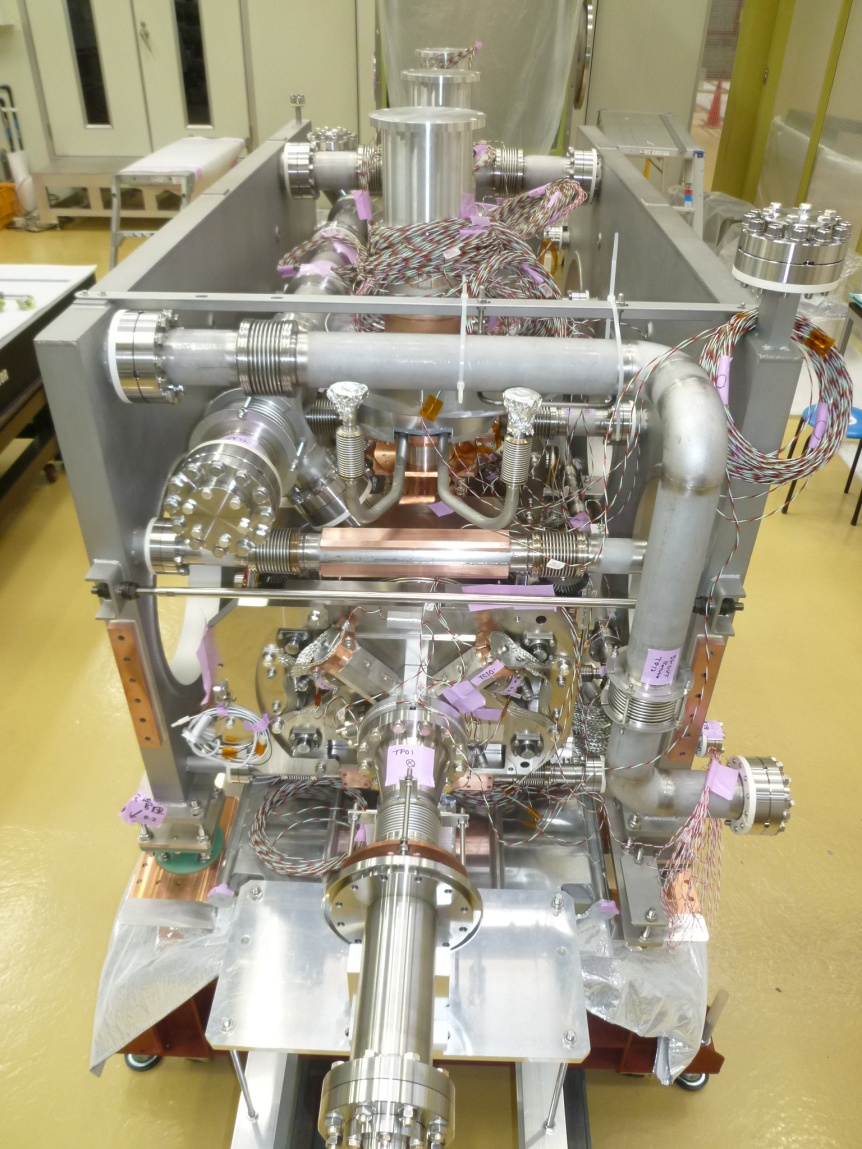 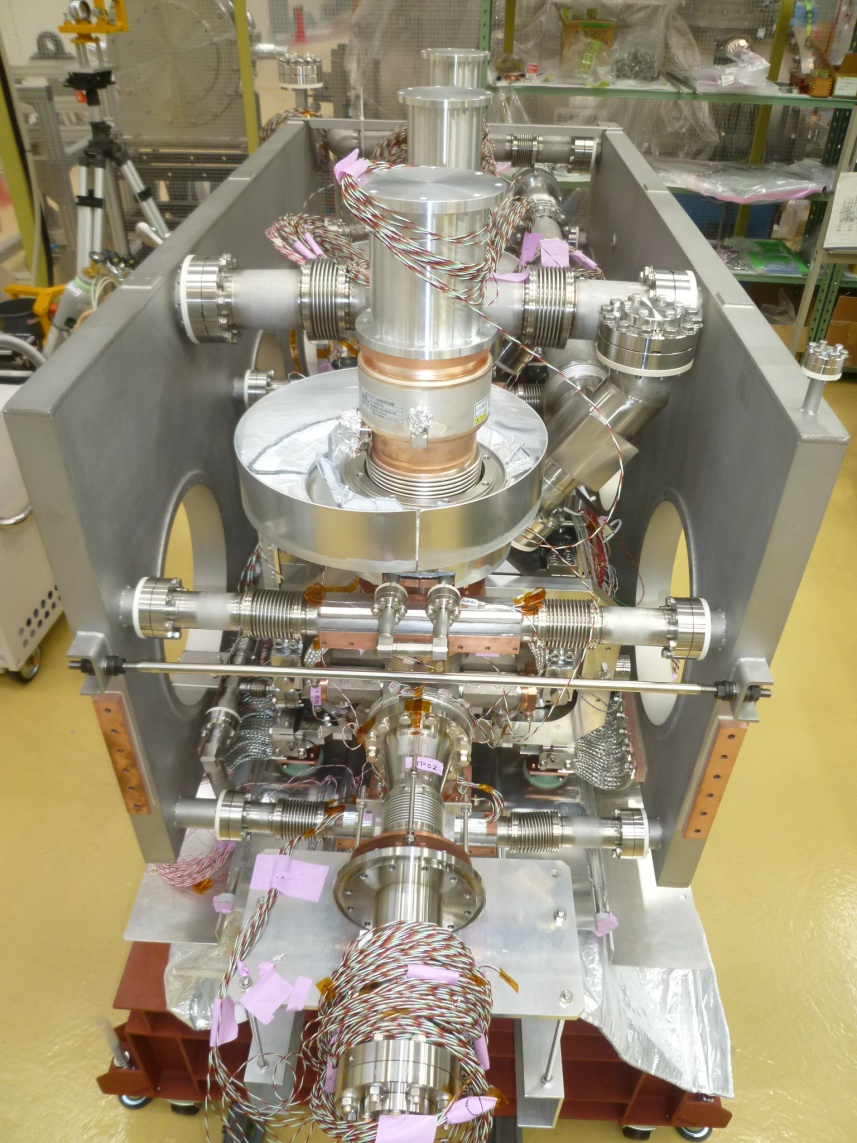 2K-He Gas 
Return Line
Liq. 2K-He
Supply Line
Liq. 80K-N2
Liq. 5K-He
Supply Line
5K-He Gas 
Return Line
Eiji Kako (KEK, Japan)
TTC at Cornell, 2013 June 14
7
Assembly of Injector Cryomodule
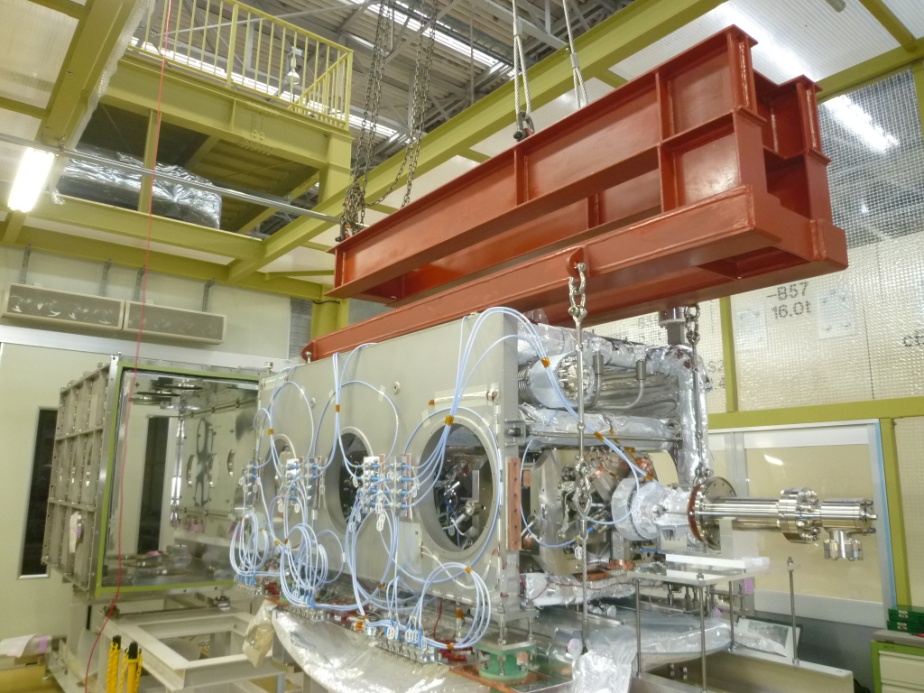 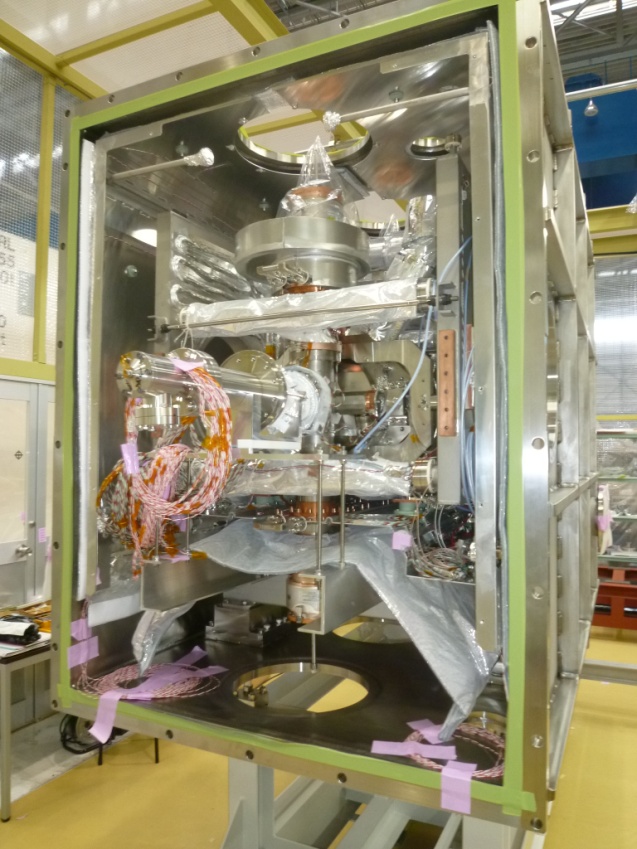 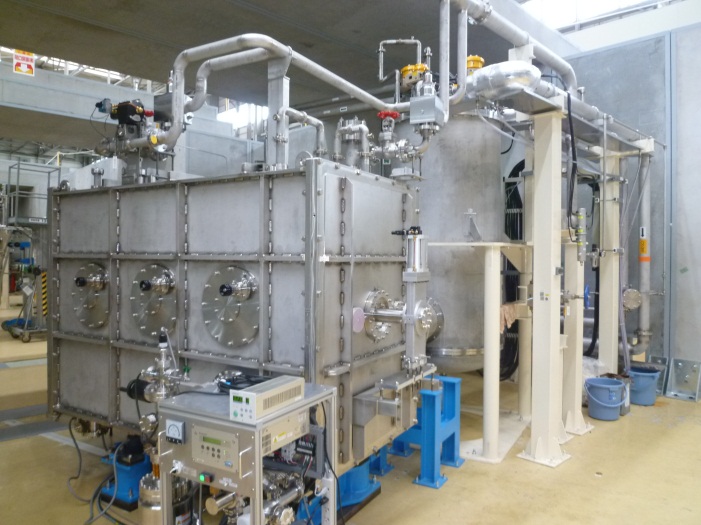 Insertion into vacuum vessel
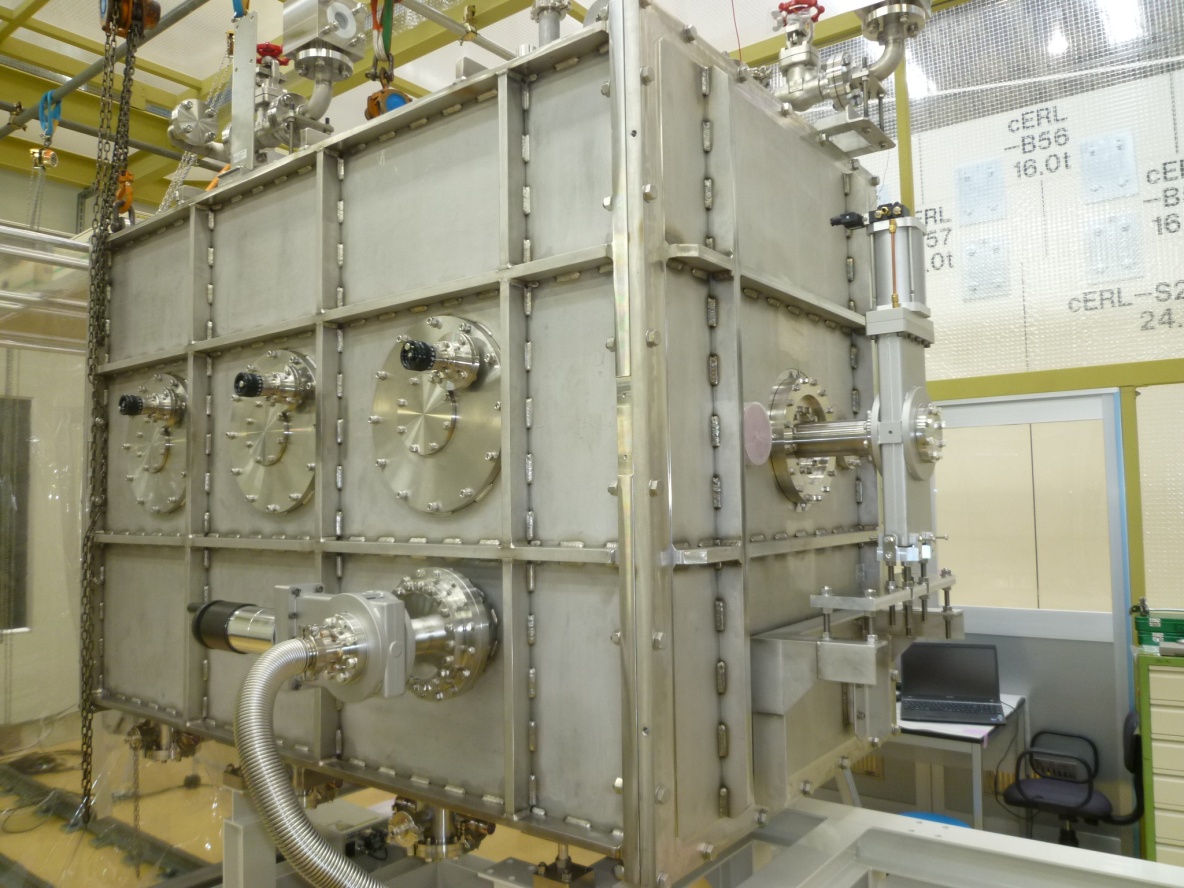 Installation in the beam line
Eiji Kako (KEK, Japan)
TTC at Cornell, 2013 June 14
8
Cool-down Tests
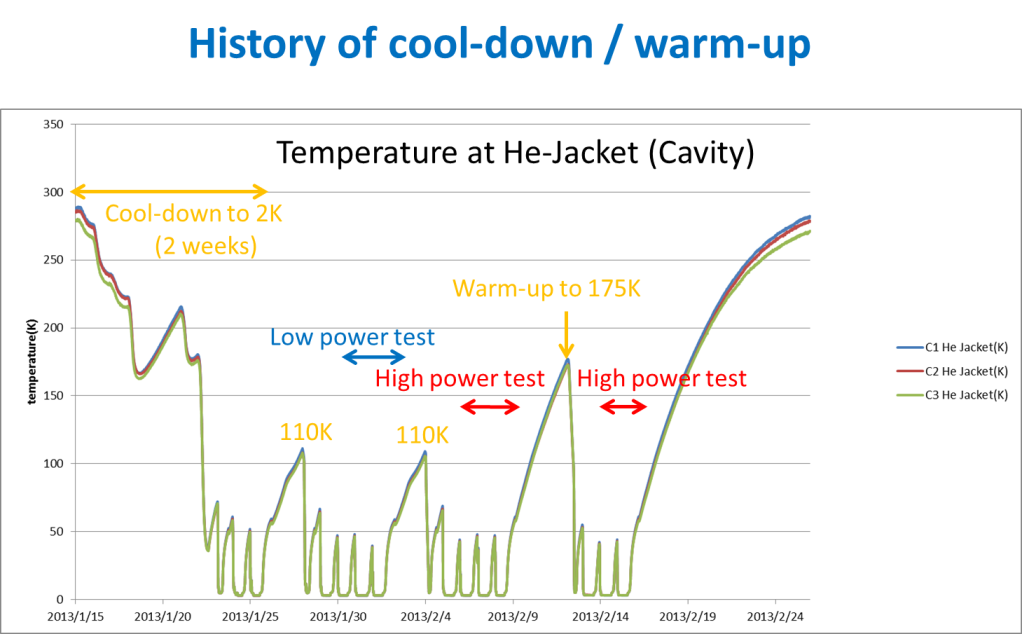 Eiji Kako (KEK, Japan)
TTC at Cornell, 2013 June 14
9
Static Heat Loads
Static heat load ; 2K
Static heat load ; 4.2K
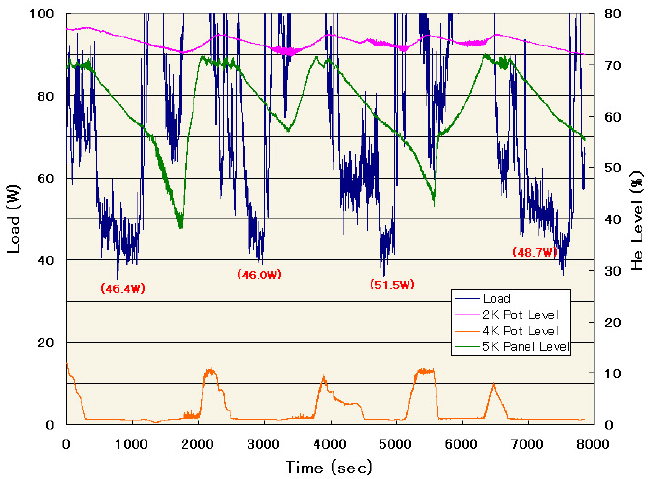 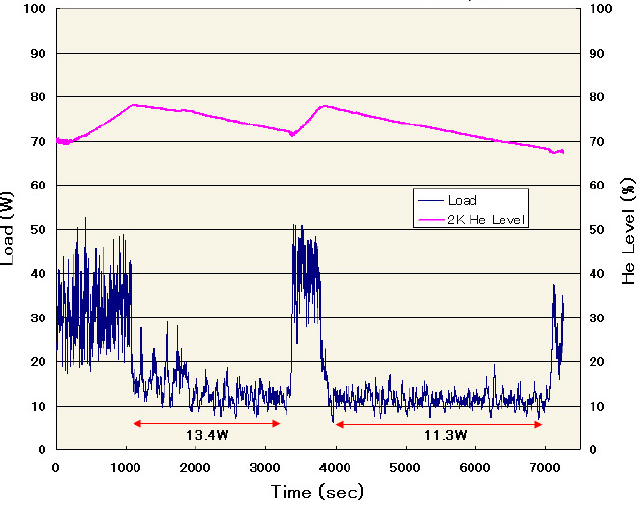 ave. 2K heat load = 12 W
(including 2K cold-box = 1 W)
 Cryomodule = 11 W at 2K
 
Estimation = 14 W, 
     including 1 W/coupler (x6), 
     0.2 W/HOM-cable (x15) and others.
ave. 4.2K heat load = 48 W
(including 2K heat load = 12 W)
 Cryomodule = 36 W at 4.2K
 
Estimation = 33 W,
including 3 W/coupler (x6),
1 W/HOM-cable (x15).
Eiji Kako (KEK, Japan)
TTC at Cornell, 2013 June 14
10
Low Power RF Tests
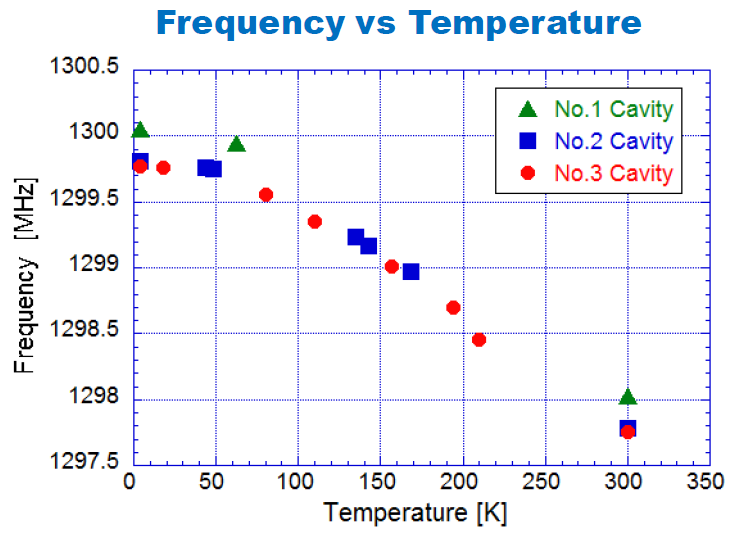 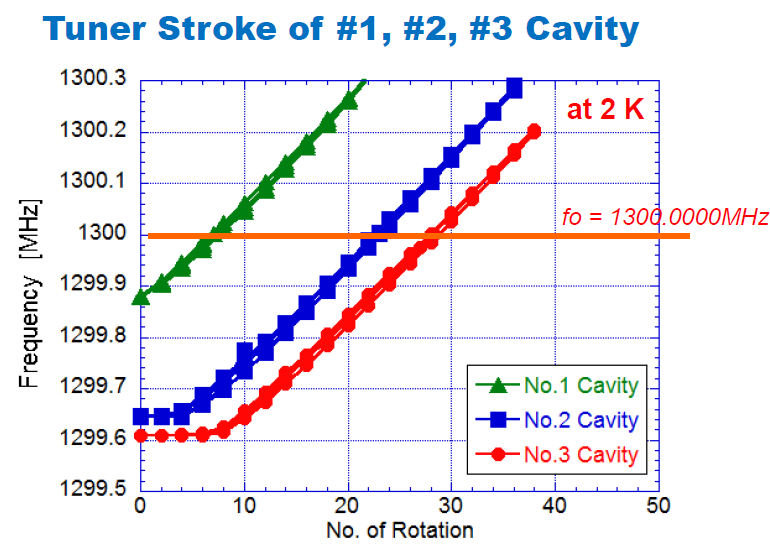 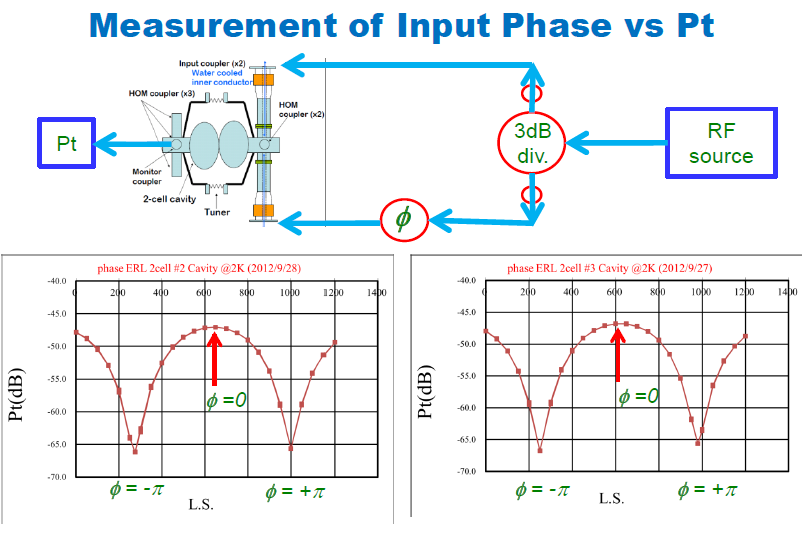 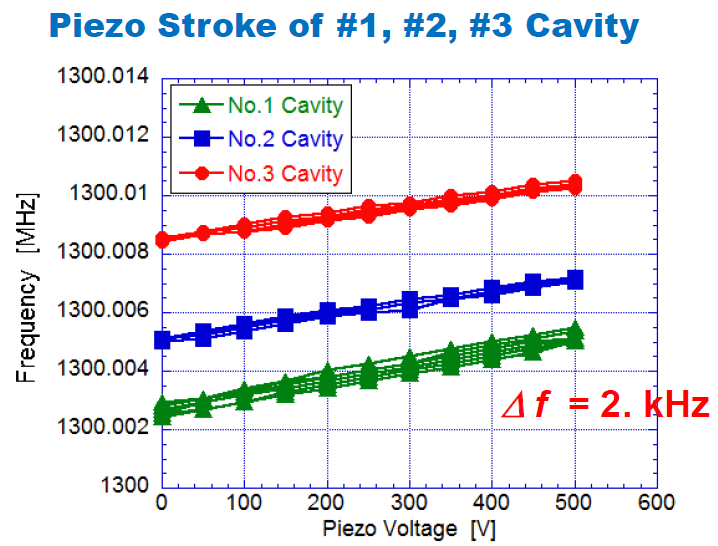 Eiji Kako (KEK, Japan)
TTC at Cornell, 2013 June 14
11
High Power RF Tests
Cavity-3
Cavity-2
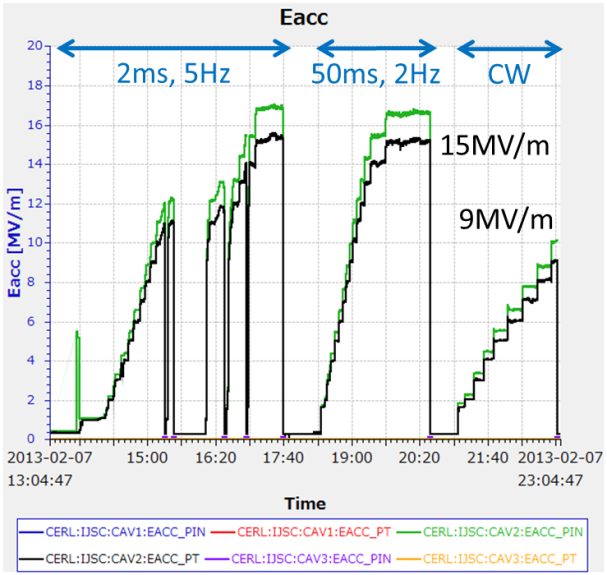 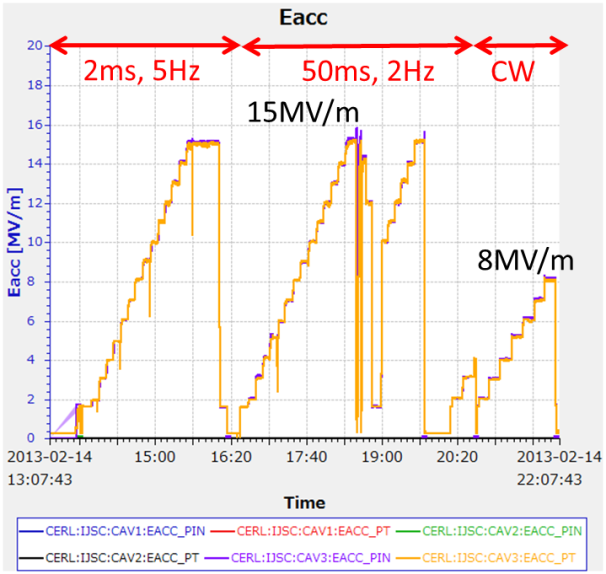 Eiji Kako (KEK, Japan)
TTC at Cornell, 2013 June 14
12
Dynamic Heat Loads
Cavity dynamic heat load at 2K
Qo vs. Eacc at 2K
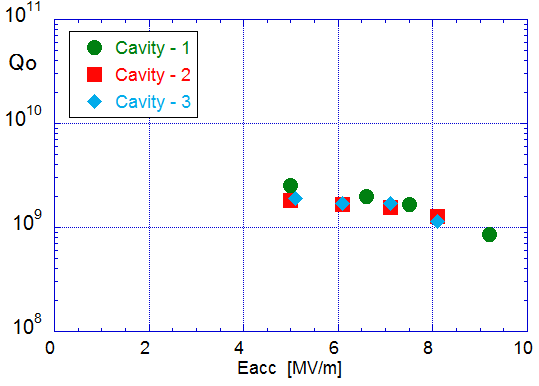 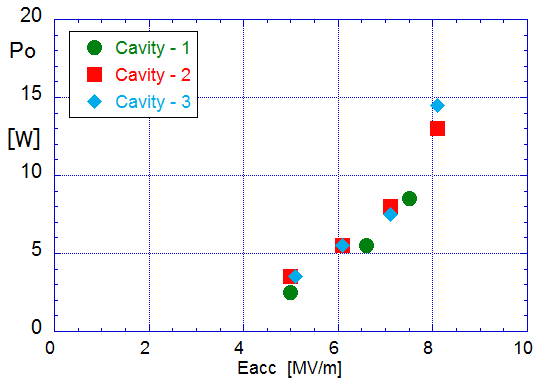 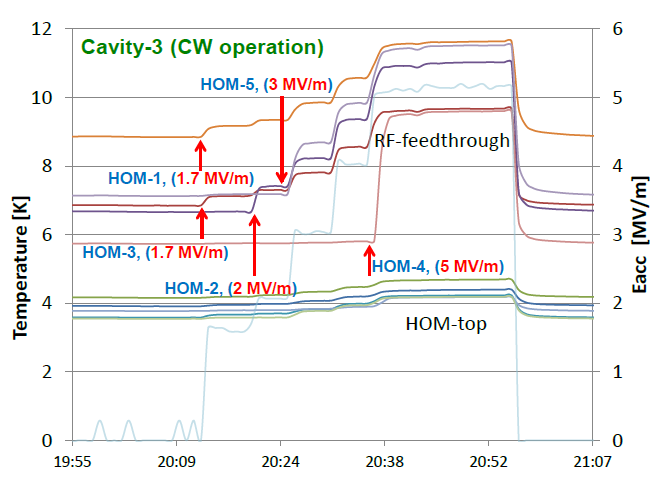 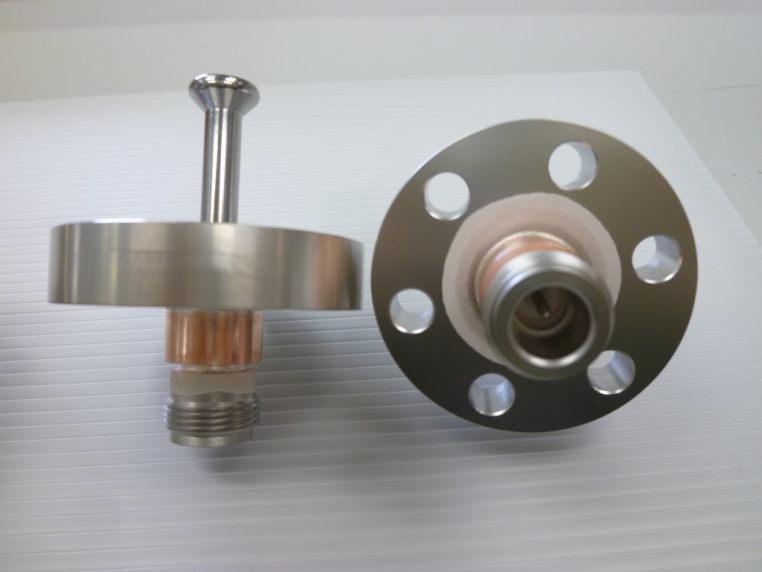 Po = 8 W (at 7.5 MV/m)
Qo = 2 x 109 (at 7.5 MV/m)
Eiji Kako (KEK, Japan)
TTC at Cornell, 2013 June 14
13
Observation of x-ray radiation level
down-stream
mSv/h
50ms, 2Hz (10% duty)
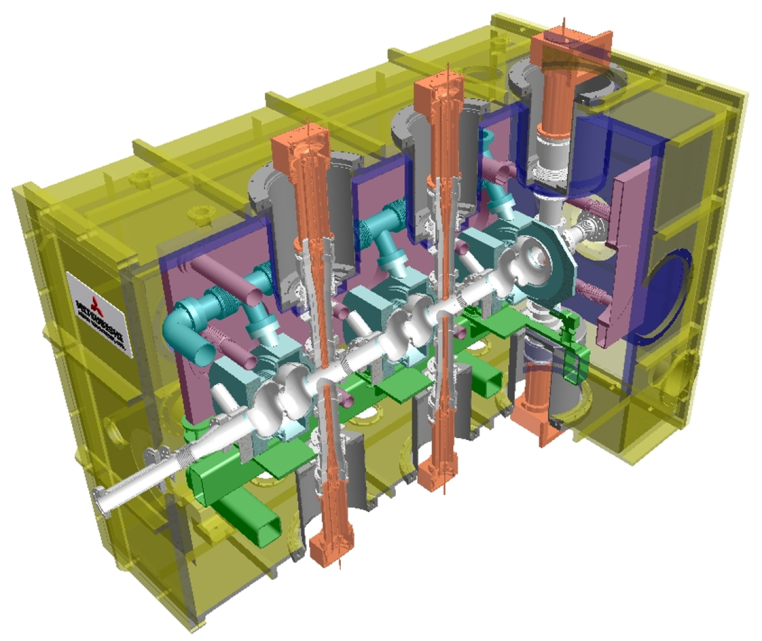 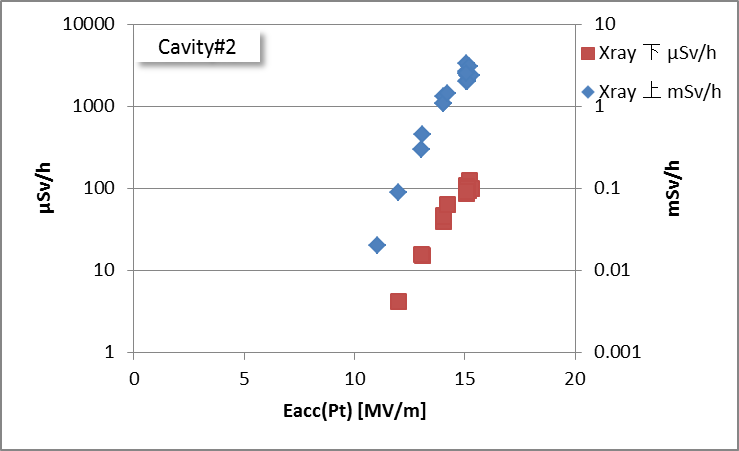 No.3 Cavity
up-stream
mSv/h
No.2 Cavity
no x-ray
< 10 MV/m
No.1 Cavity
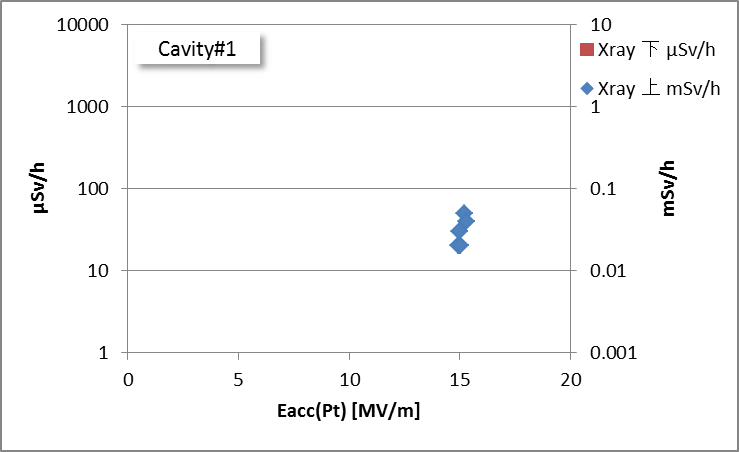 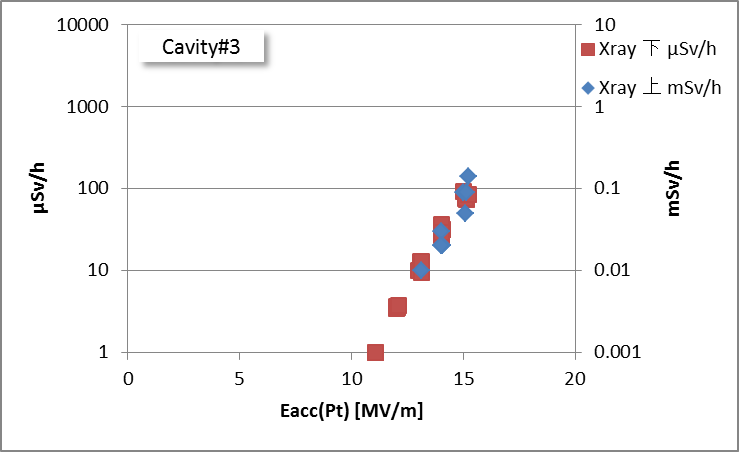 50ms, 2Hz (10% duty)
50ms, 2Hz (10% duty)
Eiji Kako (KEK, Japan)
TTC at Cornell, 2013 June 14
14
Beam Operation of Injector Section
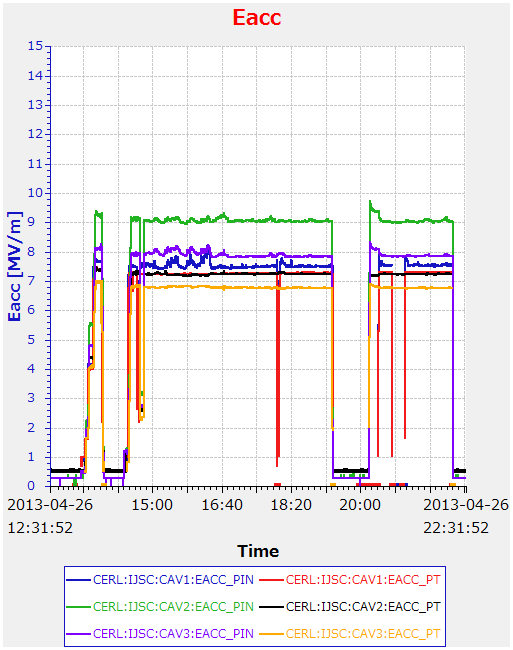 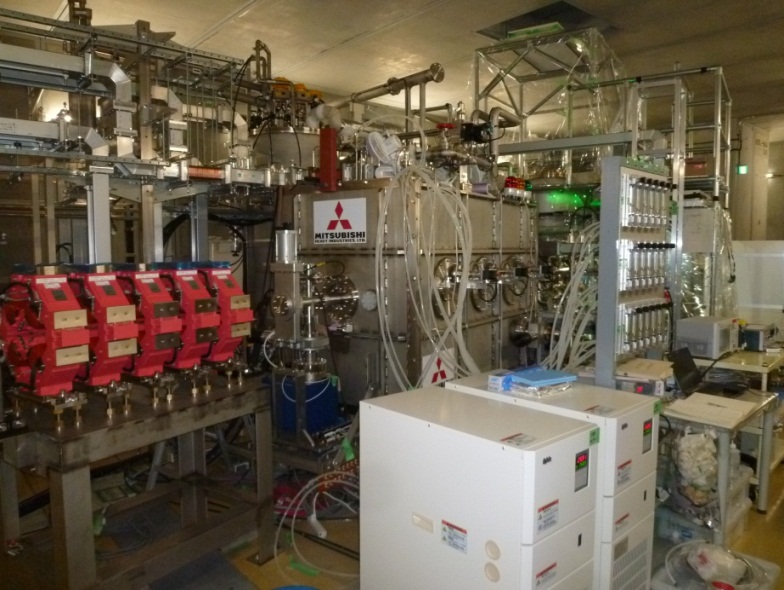 Vc = 5 MeV operation
(3 cavities)
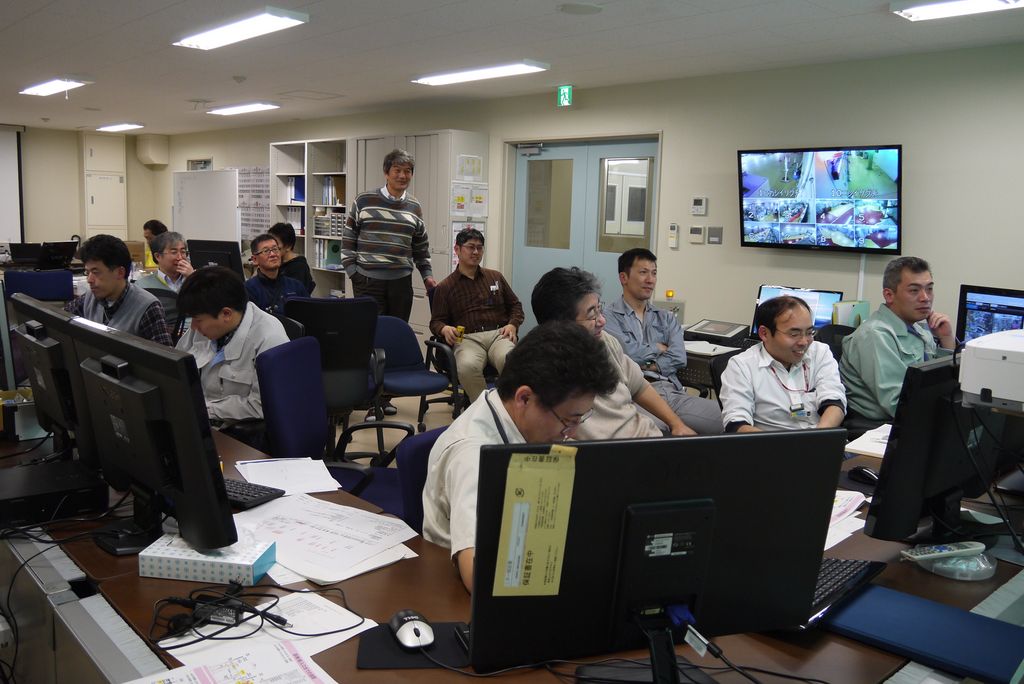 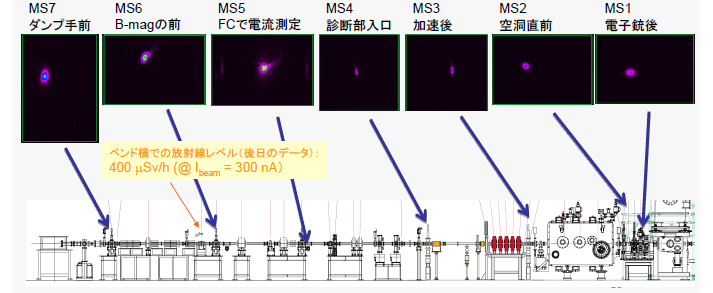 Eiji Kako (KEK, Japan)
TTC at Cornell, 2013 June 14
15
SUMMARY
Cryomodule assembly (April-June, 2012)
First cool-down tests (Sept., 2012)
Low and high power RF tests (Jan.-Feb., 2013)
Beam operation (April, 2013)
Heat loads at 2K of three 2-cell cavities were ten 
   times larger than the expectation due to heating-up
   at the antenna tip of HOM feedthroughs.
Stable beam operation at 5 MeV was successfully 
   demonstrated in the cERL injector cryomodule.
Eiji Kako (KEK, Japan)
TTC at Cornell, 2013 June 14
16
END
Thank you for your attentions.
Eiji Kako (KEK, Japan)
TTC at Cornell, 2013 June 14
17